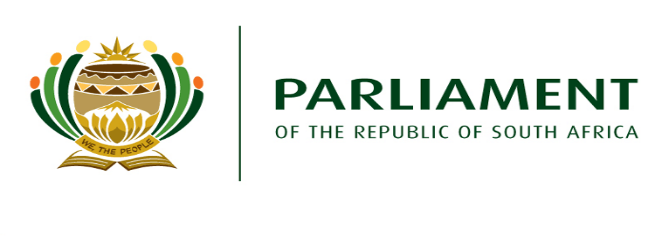 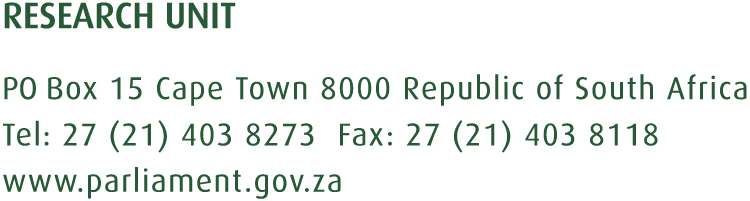 Portfolio Committee on Communications
Presentation on the 3rd Quarter Performance of the DoC and GCIS- Parliamentary Support Staff
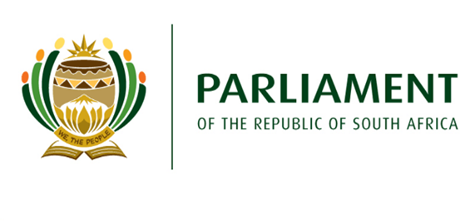 This Presentation

Overview of non-financial performance the DoC
Financial Performance of the DoC
Issues for the Committee to Consider in relation to the DoC
Overview of non-financial performance of the GCIS
Financial Performance of the GCIS
Issues for the Committee to Consider in relation to the GCIS
2
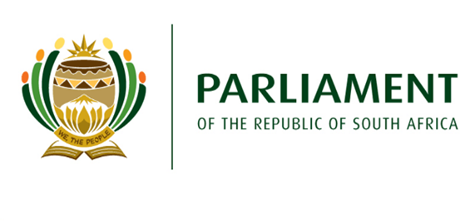 Overview of non-financial performance of the DoC

As per its 2015/16-2019/20 Strategic Plan and Annual Performance Plan for 2016/17-2018/19, the Department has four strategic programmes over the five-year period in order to realise its vision:

Administration;

Communications Policy, Research and Development;

Industry and Capacity Development; and 

Entity Oversight 

For its overall performance, the department had 19 planned targets, 15 were achieved and 4 not achieved
3
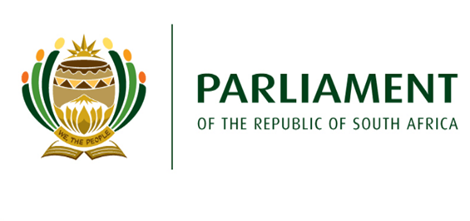 Overview of non-financial performance of the DoC-Cont. 
Programme 1: Administration
The objective of this programme is to maintain a sound system of internal controls resulting in improved service delivery and positive audit outcomes.
In order to measure performance, the Department will focus on the:
Development and implementation of Human Resource Management and Development (HRM&D) plans in accordance with applicable legislation and guideline and reports annually
Unqualified audit opinion for the Department as well as ensuring that 100% of all compliant invoices are paid within 30 days and 70% of requisitions converted to orders within 48 hours
Ensure the approval and implementation of the internal audit policy on an annual basis and three-year rolling strategic plan and annual operational plan 2016-2019
4
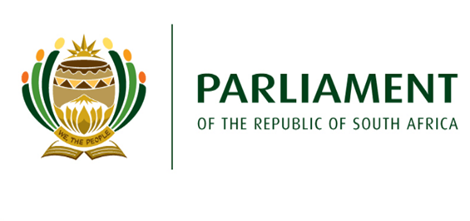 Overview of non-financial performance of the DoC-Cont.

Programme 1: Administration

Under this programme the department had seven performance indicators and five planned targets during Quarter 3 as per Annual Performance Plan (APP).
 
The department achieved four of the set targets and one was not achieved.  The target that was not achieved relates to the payment of invoices within 30 days per regulations

The department states that two payments amounting to R 8019.33 were processed outside the 30-day regulation.
5
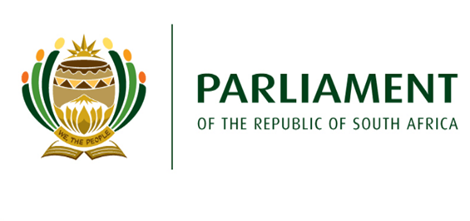 Overview of non-financial performance of the DoC-Cont.

Programme 2: Communications Policy, Research and Development

In order to improve universal access to broadcasting services by 2019, the Department’s objective under this programme is to conduct research and develop communication and broadcasting legislation and strategies to improve universal access to broadcasting services. Over the next five-year period, the Department will measure performance through the approval, implementation and monitoring of two legislations and one strategy as follows:

Audio-Visual and Digital Content Act	

ICASA Amendment Bill; and
 
Community Broadcasting Support Strategy
6
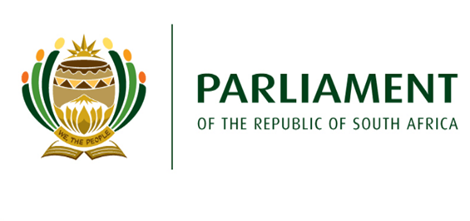 Overview of non-financial performance of the DoC-Cont.

Programme 2: Communications Policy, Research and Development

Under this programme the department has six performance indicators and five planned targets during Quarter 3 as per Annual Performance Plan (APP). The department achieved two of its planned targets and three were not achieved. The department was unable to publish the Draft White Paper on Audio-Visual and Digital Content and consultations were not coordinated. 

The other two targets that were not achieved relate to the inability to consolidate inputs into the Media Development and Diversity Green Paper and the inability to submit the ICASA Amendment Act to Cabinet for approval so that it would be sent to Parliament for consideration and public consultation
7
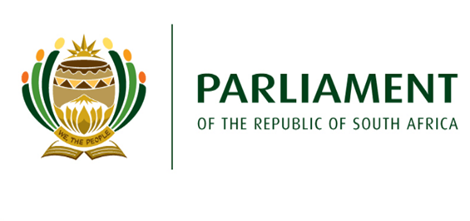 Overview of non-financial performance of the DoC-Cont.

Programme 3: Industry and Capacity Development

The objective is to build a competitive communications industry through the implementation of targeted interventions to support the growth and development of the creative industries. Over the next five-year period, the Department will measure performance through:

Ensuring that the advisory on development, production and display of local television and radio content is submitted to the Executive Authority by the South African Broadcasting Production Advisory Body.

For this programme the department has six performance indicators and five planned targets during Quarter 3 as per Annual Performance Plan (APP). The department achieved all the set targets.
8
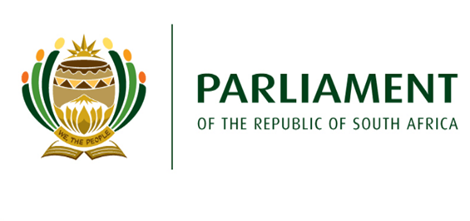 Overview of non-financial performance of the DoC-Cont.

Programme 3: Industry and Capacity Development

The objective is to monitor the implementation of policies by state owned enterprises and regulatory institutions and to provide guidance and oversight on their governance matters as well as strategic alignment with the Department’s priorities. Over the next five-year period, the Department will measure performance through:

Submission of 5 annual reports and 20 quarterly entity oversight reports submitted to the Executive Authority

Signing of 5 Shareholder compacts and 20 accountability instruments

Submission of 25 reports on Public Entities' strategic alignment with the Department’s priorities to the Executive Authority
9
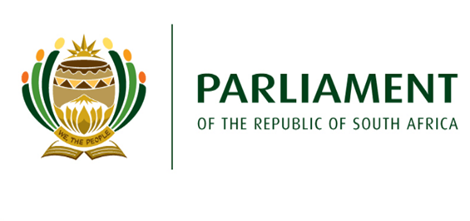 Overview of non-financial performance of the DoC-Cont.

Programme 4: Entity Oversight

For this programme the department has four performance indicators and five planned targets during Quarter 3 as per Annual Performance Plan (APP). The department achieved all the set targets.
10
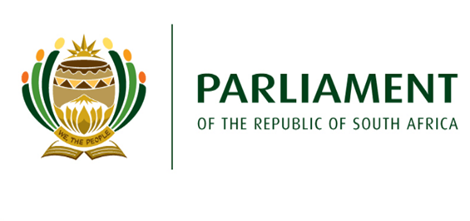 Financial Performance of the DoC

Programme 1: Administration

The Department spent R43.6 million or 76.3 per cent against the available budget of R57.1 million

In relation to the benchmark expenditure drawing target of R33.6 million, Administration branch spent 129.5 per cent against the approved drawings

Virements were applied during the 2016 Adjusted Estimates process to augment the programme budget
11
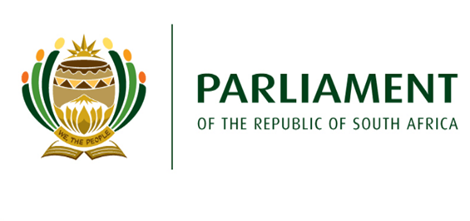 Financial Performance of the DoC

Programme 2: Communications, Policy, Research and Development

This programme has spent R4.7 million or 60.2 per cent of the available budget of R7.7 million. 

In relation to the benchmark drawing target of R5.8 million, the branch spent 79.6 per cent of available funds.
12
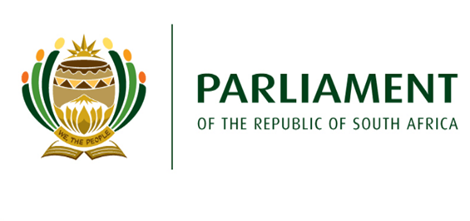 Financial Performance of the DoC

Programme 3: Industry and Capacity Building 

Under this programme the department spent R18.7 million or 39.2 per cent against the available budget of R47.7 million

Under this programme the department spent R18.7 million or 39.2 per cent against the available budget of R47.7 million

An amount of R1.214 million was rolled over from the previous financial year to 2016/17
13
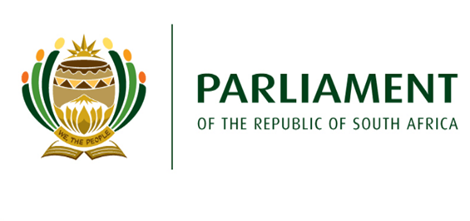 Financial Performance of the DoC

Programme 4: Entity Oversight

Expenditure for this programme was R921.9 million or 74.5 per cent against the available budget of R1.2 billion

In relation to the benchmark drawing target of R982.3 million, the branch spent 93.9 per cent.

Funds meant for transfer to ICASA has been reprioritised during the AENE to fund the DTT project. Funds will be transferred to the entities in the last quarter of the financial year.
14
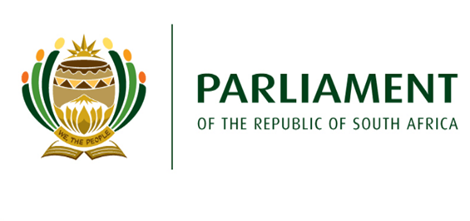 Issues for the Committee to Consider in relation to the Department 
In relation to virements; an amount of R57.8 million was moved within the department to cover the DTT project as well as other operational costs for the department
The department continues to share office space and infrastructure with the GCIS which poses a security risk in the sense that officials from both departments are sharing same offices and the Department of Communications has limited storage space to safeguard documents
The department remains highly underfunded 
One accountability instrument for 2016/17 ICASA was not signed
15
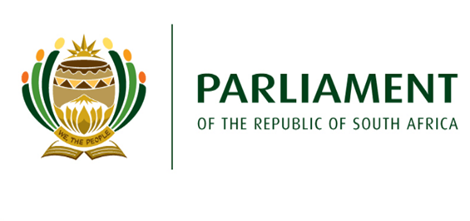 Overview of non-financial performance of the GCIS
The GCIS has committed itself to achieving its objectives through three strategic programmes over the five-year period in order to realise its vision. These strategic programmes are:
Administration
Content processing and Dissemination
Intergovernmental Coordination and Stakeholder Management

The GCIS had a total of 41 planned targets in quarter three; 39 of those targets were achieved and two were not achieve.
16
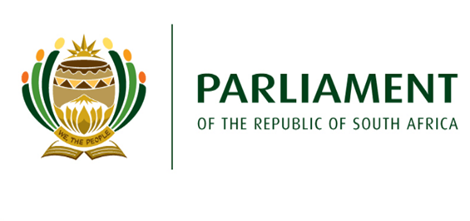 Overview of non-financial performance of the GCIS Cont.

Programme 1: Administration

The purpose of this programme is to provide overall management and support for the department

The GCIS has five sub-programmes under this the Programme: Administration. These are Strategic Planning and Programme Management; Human Resources (HR), Information Management and Technology; Finance, Supply Chain Management and Auxiliary Services and Internal Audit

Seven planned targets for quarter three under this programme and all targets were achieved.
17
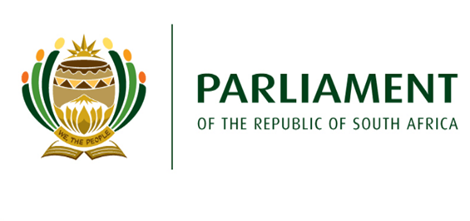 Overview of non-financial performance of the GCIS Cont.

Programme 2: Content Processing and Dissemination 

The purpose of this programme is to provide strategic leadership in government communication to ensure coherence, coordination, consistency, quality, impact and responsiveness of government communication

The department has three sub-programmes under this programme; Products and Platforms, Policy and Research; and Communication Service Agency. 

The GCIS had 21 planned targets for quarter three and achieved all of its planned targets

The GCIS further overachieved under the sub-programme: products and platforms; and sub-programme: Communication Service Agency
18
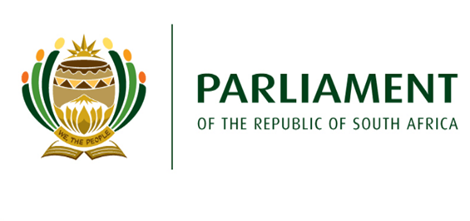 Overview of non-financial performance of the GCIS Cont.
Programme 3: Intergovernmental Coordination and Stakeholder Management
The purpose of this programme is to implement development communication through mediated and unmediated communication and sound stakeholder relations and partnerships
There are three sub-programmes under this programme which are Provincial and Local Liaison, Cluster Communication and Media Engagement
Under this programme the GCIS under achieved under sub-programme: Provincial and Local Liaison; and sub-programme: Media Engagement
There were also some overachievements under this programme; For an example, it had planned two engagements between government official and senior journalists on the government programme of action and policy issues held. This target was overachieved by one
19
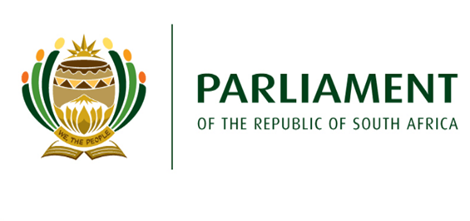 Main appropriation for the financial year was R382.2 million and actual expenditure is R278.5 million. Expenditure as percentage of available budget is 73 per cent
Expenditure under Programme 1: Administration is R107, 8 million; spending 72 per cent of its available budget under this programme. There is a projected deficit of R2, 481 million for this programme which is as a result of facilities management and office accommodation
Programme 2: Content Processing and Dissemination the GCIS spent 75 per cent of its available budget. Total expenditure is R98 million and the main appropriation is R130, 450 million. There is projected underspending of R761 million
Under Programme 3: Intergovernmental Coordination and Stakeholder Management expenditure is 71 per cent against available budget. The main appropriation is R102, 6 million and actual expenditure is R72, 6 million
Financial Performance of the Department
20
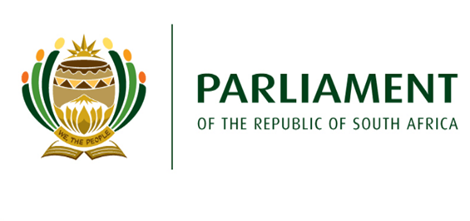 Issues for the Committee to Consider in relation to the GCIS
Which vacancies are yet to be filled and how has the underfunding of the department impacted on filing of these vacancies; particularly in key strategic positions? 
How many users does the the GovChat platform currently have?
Has the issue of sharing space with the department affected or impacted the operations of the GCIS?
21
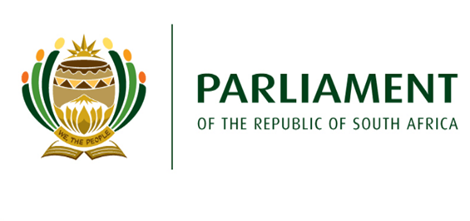 End
22